+ Giáo viên cho học sinh chơi trò chơi giải ô chữ để kiểm tra sự chuẩn bị bài mới của học sinh, tìm ra ô chữ chìa khóa vào bài mới
- Hàng ngang số 1.(7 chữ cái): Trình độ phát triển đạt đến mức độ nhất định của xã hội loài người, có nền văn hóa vật chất với những đặc trưng riêng.
- Số 2. (7 chữ cái): Thần núi Tản Viên, con rể Hùng Vương thứ 18 có tên là
- Số 3. (9 chữ cái): Người đứng đầu nhà nước Văn Lang
- Số 4.(8 chữ cái): Chức quan đứng đầu các bộ thời Văn Lang.
- Số 5. ( 10 chữ cái): Tên truyền thuyết nói về cuộc đấu tranh chống giặc Ân của nhân dân ta.
- Số 6. (12 chữ cái): Vua nước Âu Lạc
- Số 7 (5 chữ cái): Tên kinh đô nước Âu Lạc
- ô chữ hàng dọc: Văn Lang
+ Học sinh giải ô chữ theo gợi ý trên
+ Giáo viên hướng dẫn học sinh giải ô chữ theo hàng ngang và các em giải ô từ khóa hàng dọc bất cứ lúc nào
TRÒ CHƠI Ô CHỮ
V
Ă
N
L
A
N
G
1
V
Ă
N
M
I
N
H
2
S
Ơ
N
T
I
N
H
3
H
Ù
N
G
V
Ư
Ơ
N
G
4
L
Ạ
C
T
Ư
Ớ
N
G
5
T
H
Á
N
H
G
I
Ó
N
G
6
A
N
D
Ư
Ơ
N
G
V
Ư
Ơ
N
G
7
C
Ổ
L
O
A
ĐÁP ÁN
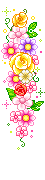 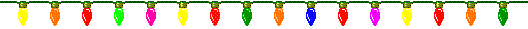 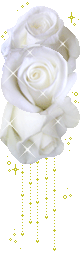 CÂU HỎI 1
Trình độ phát triển đạt đến mức độ nhất định của xã hội loài người, có nền văn hóa vật chất với những đặc trưng riêng.
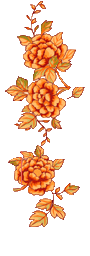 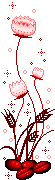 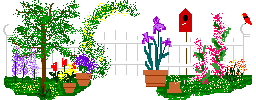 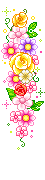 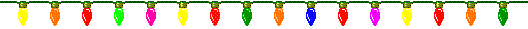 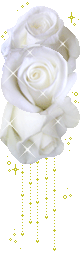 CÂU HỎI 2
Thần núi Tản Viên, con rể Hùng Vương thứ 18 có tên là gì?
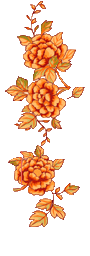 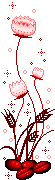 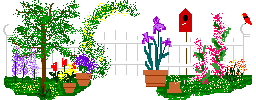 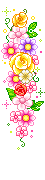 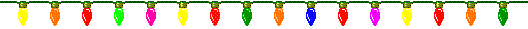 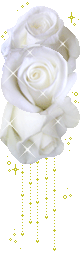 CÂU HỎI 3
Người đứng đầu nhà nước Văn Lang
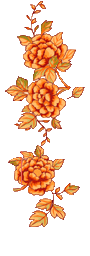 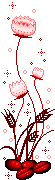 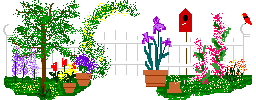 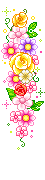 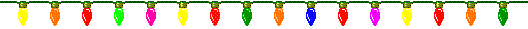 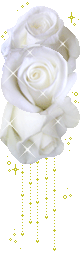 CÂU HỎI 4
Chức quan đứng đầu các bộ thời Văn Lang
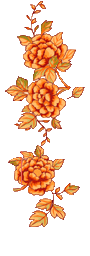 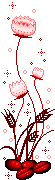 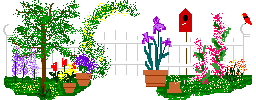 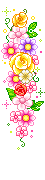 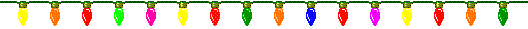 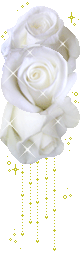 CÂU HỎI 5
Tên truyền thuyết nói về cuộc đấu tranh chống giặc Ân của nhân dân ta.
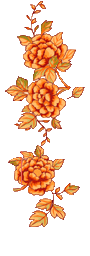 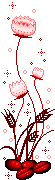 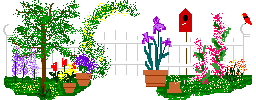 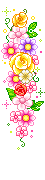 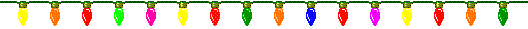 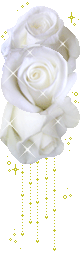 CÂU HỎI 6
Vua nước Âu Lạc
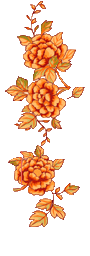 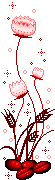 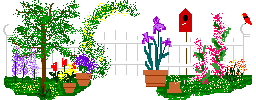 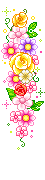 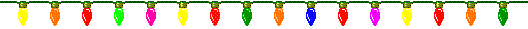 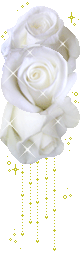 CÂU HỎI 7
Tên kinh đô nước Âu Lạc
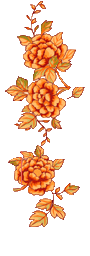 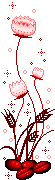 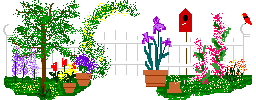 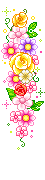 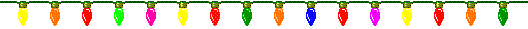 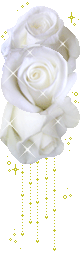 CHƯƠNG V: VIỆT NAM TỪ KHOẢNG THẾ KỈ VII TRƯỚC CÔNG NGUYÊN ĐẾN ĐẦU THẾ KỈ X
BÀI 14: NHÀ NƯỚC VĂN LANG, ÂU LẠC
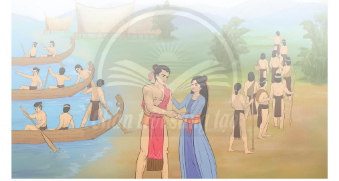 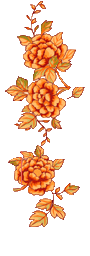 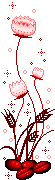 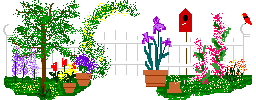 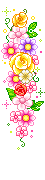 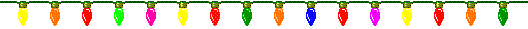 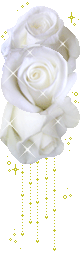 BÀI 14: NHÀ NƯỚC VĂN LANG, ÂU LẠC
BÀI HỌC CÓ BA NỘI DUNG CHÍNH
NHÀ NƯỚC VĂN LANG
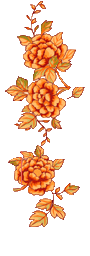 NHÀ NƯỚC VĂN LANG, ÂU LẠC
1. Sự ra đời của nhà nước Văn Lang
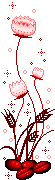 2. Tổ chức nhà nước Văn Lang
NHÀ NƯỚC ÂU LẠC
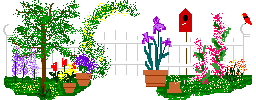 I. NHÀ NƯỚC VĂN LANG
1. SỰ RA ĐỜI CỦA NHÀ NƯỚC VĂN LANG
Giáo viên cho học sinh tìm hiểu thông tin mục I và tư liệu 14.1, hãy thảo luận theo bàn:
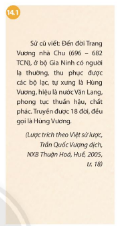 - C1: Cho biết nhà nước Văn Lang ra đời trong khoảng thời gian nào? Nêu phạm vi không gian của nhà nước Văn Lang.
- C2: Kinh đô của nhà nước Văn Lang thuộc địa phương nào ngày nay?
GỢI Ý SẢN PHẨM
- C1: Nhu cầu trị thủy, đối phó với lũ lụt, bảo vệ mùa màng đã thúc đẩy sự liên kết giữa các bộ lạc. Thế kỉ VII TCN, thủ lĩnh bộ lạc Văn Lang đã thu phục các bộ lạc khác, tự xưng la Hùng Vương, thành lập nhà nước Văn Lang. Phạm vi không gian cư trú trên vùng đất ven sông Hồng từ Việt Trì (Phú Thọ) đến chân núi Ba Vì (Hà Nội) ngày nay
- C2: Kinh đô của nước Văn Lang thuộc địa phương ngày nay là Việt Trì (Phú Thọ)
1. SỰ RA ĐỜI CỦA NHÀ NƯỚC VĂN LANG
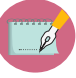 Thế kỉ VII TCN, thủ lĩnh bộ lạc Văn Lang đã thu phục các bộ lạc khác, tự xưng la Hùng Vương, thành lập nhà nước Văn Lang, đóng đô ở Phong Châu (Việt Trì, Phú Thọ). Sự ra đời của nhà nước Văn Lang mở ra thời kì dựng nước đầu tiên trong lịch sử dân tộc.
.
I. NHÀ NƯỚC VĂN LANG
2. TỔ CHỨC NHÀ NƯỚC VĂN LANG
Giáo chia lớp thành 6 nhóm, yêu cầu các nhóm  tìm hiểu thông tin mục I.2 và quan sát sơ đồ  14.2, hãy thảo luận :
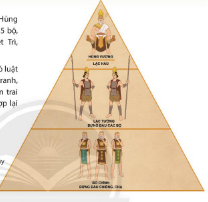 Trình bày về tổ chức bộ máy của nhà nước Văn Lang. Từ đó, rút ra nhận xét về tổ chức bộ máy nhà nước đầu tiên này của nước ta.?
* GỢI Ý SẢN PHẨM
-Đứng đầu nhà nước là Hùng Vương. Ông chia nước làm 15 bộ, giúp việc cho vua là các Lạc Hầu, Lạc Tướng. Đứng đầu các chiềng chạ là Bồ chính. Con trai vua gọi là Quan lang, con gái vua gọi là Mị nương. Xã hội bao gồm những người có quyền quý, dân tự do và nô tì.
> Nhận xét : Nhà nước sơ khai, tổ chức đơn giản, chưa có quân đội, chưa có luật pháp. Tuy đơn giản nhưng đã là tổ chức chính quyền cai quản nhà nước.
II. NHÀ NƯỚC ÂU LẠC
ĐỌC THÔNG TIN, QUAN SÁT HÌNH
HÃY THẢO LUẬN VỚI BẠN BÊN CẠNH
II. NHÀ NƯỚC ÂU LẠC
- C1:Cho biết hoàn cảnh ra đời của nhà nước Âu Lạc. Xác định vị trí, chức năng chính kinh đô của Âu Lạc trên lược đồ.
- C2: Vì sao thời Văn Lang tư liệu chủ yếu là công cụ, trong khi thời Âu Lạc tư liệu chủ yếu là vũ khí? Qua hình ảnh nỏ bắn tên liên hoàn và mũi tên đồng, em có nhận xét gì về thuật luyện kim và trình độ quân sự thời Âu Lạc
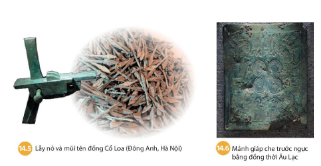 II. NHÀ NƯỚC ÂU LẠC
- C3: Dựa vào mục em có biết? Nêu ý kiến của em về chức năng của thành Cổ Loa (An Dương Vương xây thành Cổ Loa để làm gì?Ai sống trong thành Cổ Loa. Vì sao thành Cổ Loa được gọi là “quân thành”)?
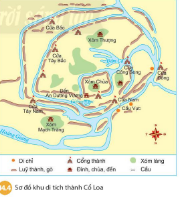 II. NHÀ NƯỚC ÂU LẠC
- C4: Trình bày hiểu biết của em về truyền thuyết nỏ thần của An Dương Vương. Theo em, truyền thuyết Nỏ thần để lại cho nhân dân ta bài học gì trong quá trình dựng nước và giữ nước hiện nay?
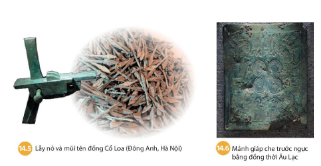 GỢI Ý SẢN PHẨM
- C1: Sau kháng chiến chống Tần, Thục phán xưng là An Dương Vương. Ông đổi tên nước thành Âu Lạc, dời đô về Phong Khê (nay là Cổ Loa, Đông Anh, Hà Nội. Chức năng của kinh đô là để “phòng vệ” những cuộc tấn công từ bên ngoài (vì dưới thời An Dương Vương nhân dân ta liên tiếp chống giặc ngoại xâm)
- C2: Thời Văn Lang là thời dựng nước nên tư liệu chủ yếu là công cụ. Âu Lạc, thường xuyên phải chống giặc giữ nước nên tư liệu chủ yếu là vũ khí. Kĩ thuật luyện kim và trình độ quân sự thời Âu Lạc cao hơn thời Văn Lang.
GỢI Ý SẢN PHẨM
- C3: Học sinh tự nêu ý kiến của mình (gợi ý: Thành Cổ Loa là nơi sinh sống của vua, của nhân dân ta. Đồng thời thành Cổ Loa là công trình quân sự để chống giặc ngoại xâm từ bên ngoài
- C4: Học sinh trình bày hiểu biết về Nỏ thần. Bài học: Không chủ quan, phải luôn cảnh giác trước âm mưu của kẻ thù (âm mưu diễn biến hòa bình); Phải giữ bí mật quốc gia; Phải biết đoàn kết trong công cuộc dựng nước và giữ nước..
TRANH BIỆN, TRAO ĐỔI
Giáo viên yêu cầu học sinh trao đổi, tranh biện tìm ra điểm mới của nhà nước thời Âu Lạc so với thời An Dương Vương:
GỢI Ý SẢN PHẨM
-Thời Âu Lạc (buổi đầu của giữ nước). Vua có quyền hơn trong việc trị nước, có quân đội và vũ khí tốt. Lãnh thổ mở rộng hơn (vượt ra khỏi vùng châu thổ sông Hồng) nên nước được chia thành nhiều bộ hơn
> Giáo viên mở rộng cho học sinh: 
Truyền thuyết An Dương Vương được Rùa Vàng rẻ nước đón xuống biển sau khi chém Mị Châu ở cửa Hiền, Diễn Châu, Nghệ An. Ngày nay vẫn còn đền thờ An Dương Vương gọi là Đền Cuông.
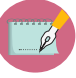 II. NHÀ NƯỚC ÂU LẠC
+ Sau kháng chiến chống Tần, Thục phán xưng là An Dương Vương. Ông đổi tên nước thành Âu Lạc, dời đô về Phong Khê (nay là Cổ Loa, Đông Anh, Hà Nội.)
+ Tổ chức nhà nước thời Âu Lạc không có gì thay đổi nhưng chặt chẽ hơn so với thời Văn Lang.
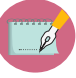 LUYỆN TẬP
Bài tập 1: Hoàn thành bảng thống kê các nội dung dưới đây về nhà nước Văn Lang và Âu Lạc
* GỢI Ý TRẢ LỜI:
Bài tập 2: Em hãy cho biết các mốc thời gian san gắn với sự kiện lịch sử  quan trọng nào của thời kì Văn Lang, Âu Lạc
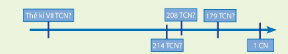 * GỢI Ý TRẢ LỜI:
+ Thế kỉ VII: Nhà nước Văn Lang thành lập
- Năm 214-208 TCN: Quân Tần  đánh xuống Văn Lang
- Năm 208 TCN, kháng chiến chống quân Tần kết thúc. Nước Âu Lạc thành lập
- Năm 179, Âu Lạc bị sáp nhập vào Nam Việt (Triệu Đà)
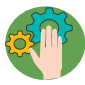 VẬN DỤNG
Bài tập 3:Từ truyền thuyết “Con Rồng cháu Tiên” em hiểu như thế nào về hai chữ “đồng bào” và truyền thống “tương thân tương ái” của người Việt?
* GỢI Ý TRẢ LỜI:
- “Đồng bào”: Cùng chung một bào thai, xuất phát từ truyền thuyết “Con Rồng cháu Tiên”, các dân tộc trên lãnh thổ Việt Nam đều có nguồn cội, anh em chung một nhà.
- Truyền thống “tương thân tương ái” của người Việt Nam
“Bầu ơi thương lấy bí cùng
Tuy rằng khác giống nhưng chung một giàn”
Giúp đỡ lẫn nhau, yêu thương, chia sẻ những khó khăn. Học sinh tự liên hệ thực tế đã làm được việc gì về truyền thống “tương thân tương ái” như ủng hộ đồng bào lũ lụt, ủng hộ Chính phủ về phòng chống dịch bệnh Covid 19....
HƯỚNG DẪN VỀ NHÀ
1. Học bài, soạn các câu hỏi trong bài 14 và sưu tầm tranh ảnh có trong bài học
2. Tìm hiểu các phong tục tập quán của nhân dân ta từ thời Văn Lang còn lưu truyền đến ngày nay